Overview of Recent Public Opinion in Anne Arundel County
By Dan Nataf, Ph.D.
Director, Center for the Study of Local Issues
Anne Arundel Community College
May 24, 2011

www2.aacc.edu/csli
Overview of Survey Process
CSLI – Part of Sarbanes Center for Public and Community Service at Anne Arundel Community College
Operating since 1978
Mission: Provide students opportunities for engaged learning, community outreach 
 Main activity – public interest surveys 
Respondents randomly chosen from universe of listed telephone numbers combined with computer generated numbers
Typical sample size: 400-900 respondents; students used as interviewers
 Topics – wide ranging, economy, transportation, land use/growth, taxes/spending, schools…  

 Last survey – March 7-10, 2011 – focus of this presentation
 537 completed surveys
 Press releases available online.
since 1978
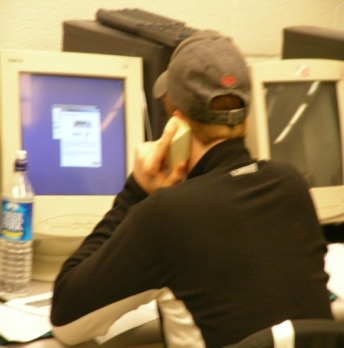 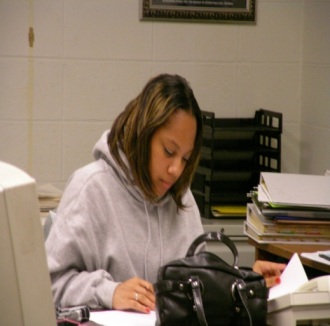 www2.aacc.edu/csli
Polling Results for AA County
Remarkable stability in right/wrong direction…
AA County Polling Results: Most Important Problem - Fall '04 to Spring '11
Economy – top concern with no recent changes
AA County Polling Results: Rate the Economy
Percentage saying “excellent” or “good” also stable since March 2009
2009
2010
2011
2009
2010
2011
2009
2010
2011
AA County compared to USA – County looks around 35% better
AA County Polling Results: Mostly stable findings in % saying a condition ‘applies’
Little change except for fewer losses in stocks/retirement accounts
The economy: what else applies?
Big jump in transportation costs
Biggest Economic Challenge Facing the County – Items Mentioned in 2005 and 2011
Budget and jobs rise in importance
Perceptions of Decreases in Government Services
Most don’t see an impact from govt. belt-tightening
State and County Issues
11
Demographics/Same Sex Marriage% saying “Support”
Watched, listened or read about…
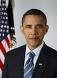 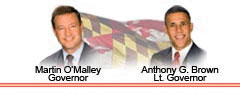 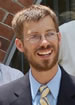 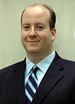 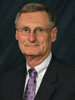 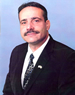 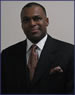 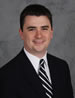 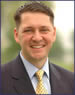 Estimations of Federal Budget
51% estimated
Estimations of State Budget
31% estimated
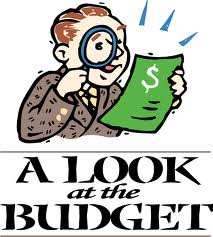 Estimations of County Budget
31% estimated
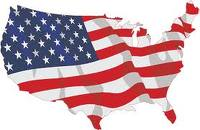 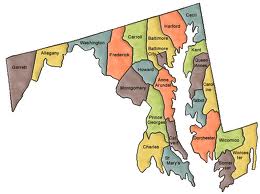 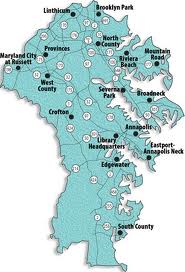 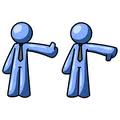 Presidential Job Approval: Recent Rise…
Presidential Job Approval: % approving of president’s job by party
Obama
Bush